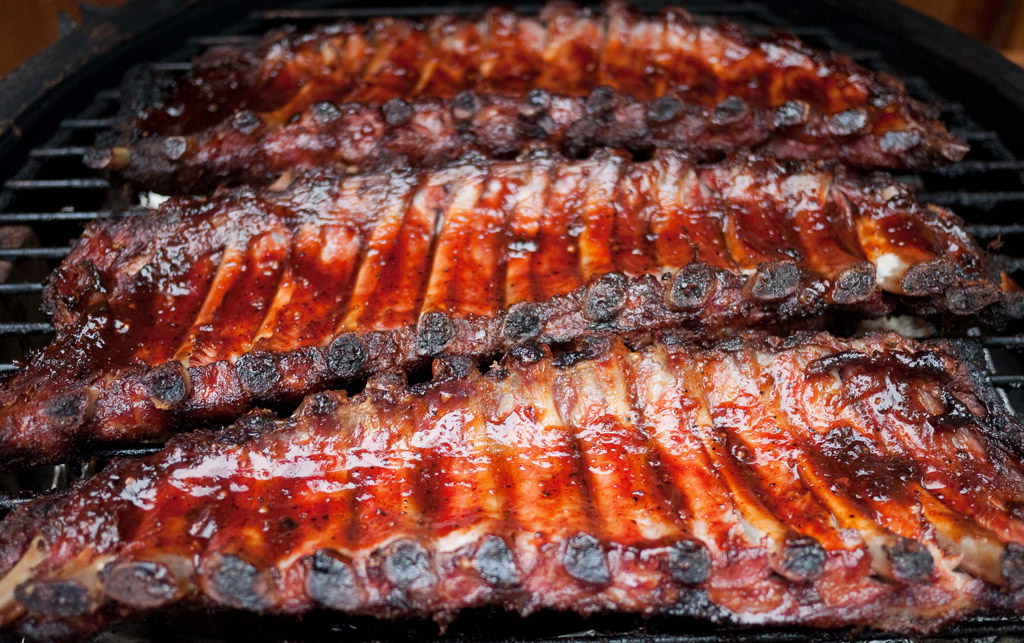 27 May 2014
SVD Ribs and SLM
M.Friedl, F.Buchsteiner, R.Thalmeier (HEPHY Vienna)
Introduction
Thermal Cycling
Sliding FW Endmount 
Summary & Outlook
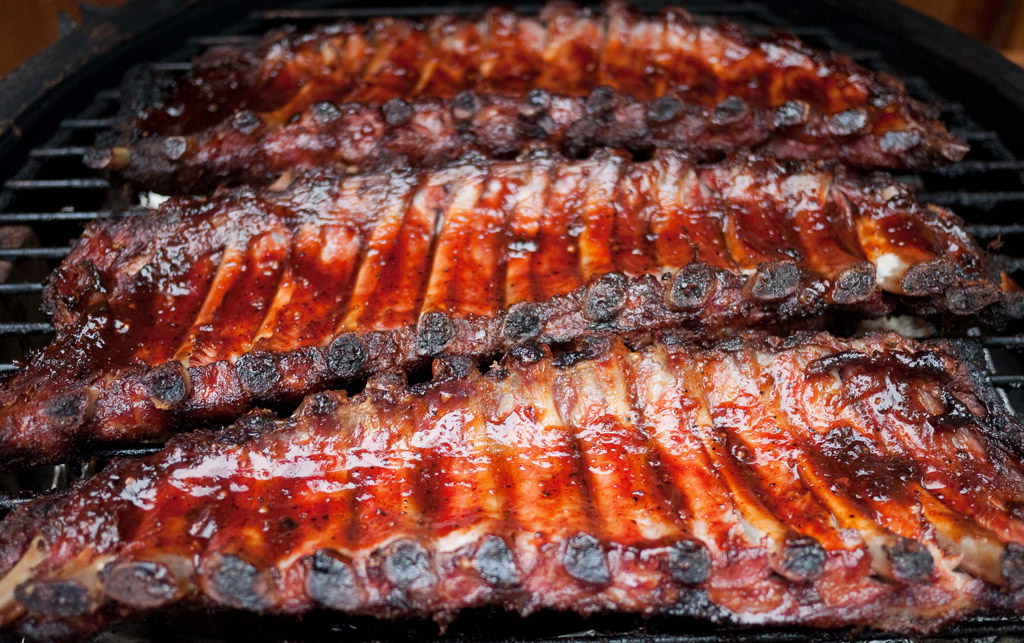 M.Friedl, F.Buchsteiner, R.Thalmeier: SVD Ribs and SLM
27 May 2014
2
SLM = Slide Lock Mechanism
Ladder mount concept:
Fixed on backward side (Origin)
Sliding on forward side to allow thermal movement
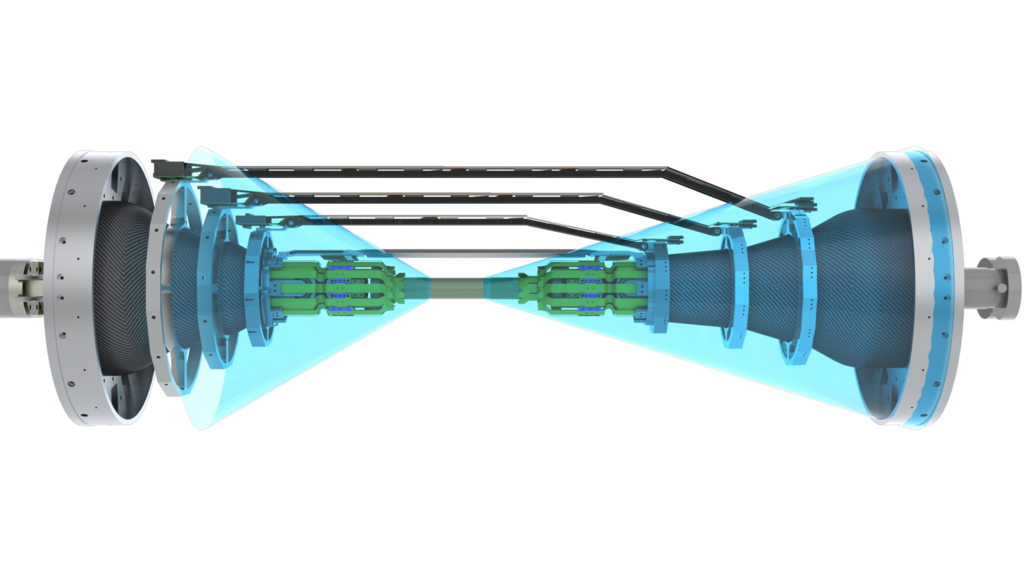 M.Friedl, F.Buchsteiner, R.Thalmeier: SVD Ribs and SLM
27 May 2014
3
Alternative Meanings
Second Life Magazine
Swiss vitamin drink
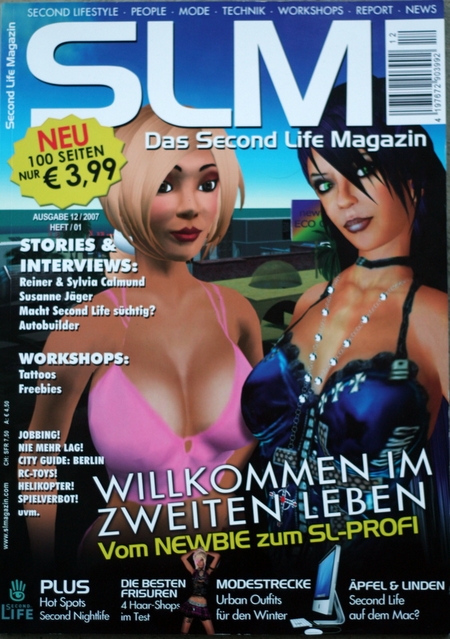 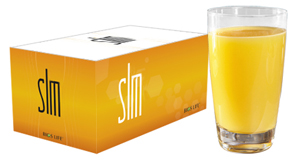 Selective Laser Melting
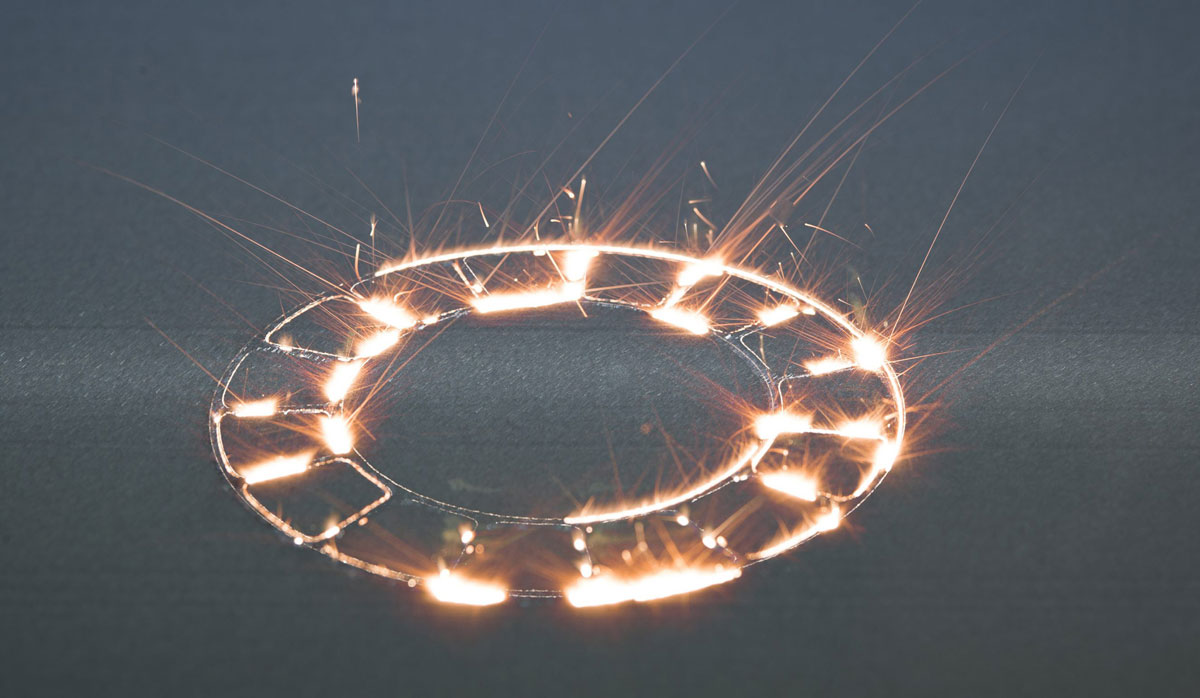 M.Friedl, F.Buchsteiner, R.Thalmeier: SVD Ribs and SLM
27 May 2014
4
How It Began
Informal discussion after February BPAC
Does SLM really work?
How smooth is the motion?
Decided to perform tests with climate chamber to verify thermal motion due to CTE mismatch

Idea
Mount ribs (with a priori unknown, but presumably low CTE) onto a support with high and known CTE
Thermal cycling between 0 and 40°C
Observe relative motion with gauge and camera
M.Friedl, F.Buchsteiner, R.Thalmeier: SVD Ribs and SLM
27 May 2014
5
Introduction
Thermal Cycling
Sliding FW Endmount 
Summary & Outlook
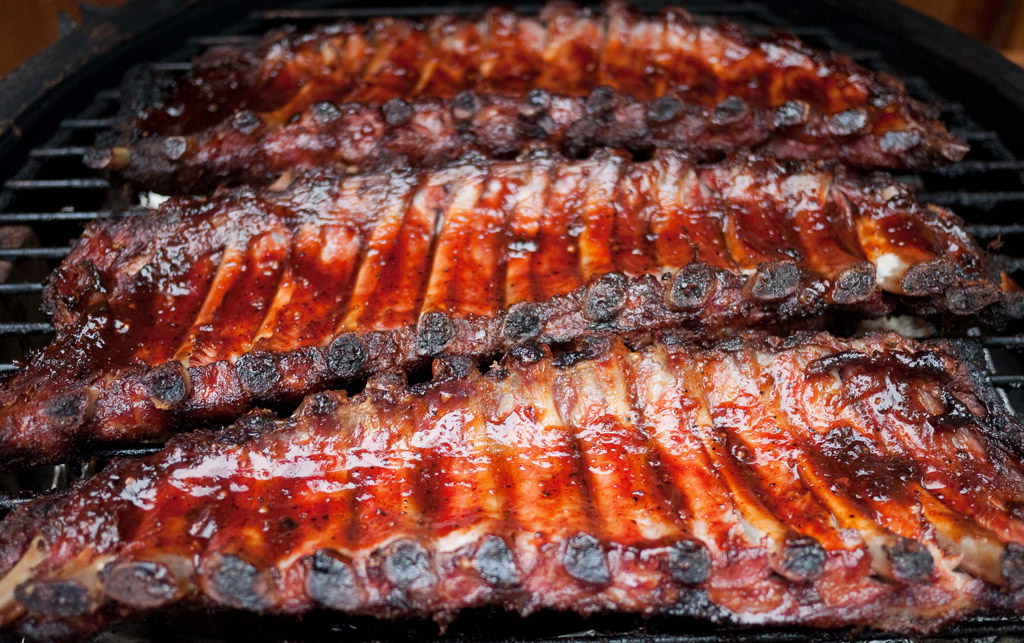 M.Friedl, F.Buchsteiner, R.Thalmeier: SVD Ribs and SLM
27 May 2014
6
First Measurements with Straight Ribs
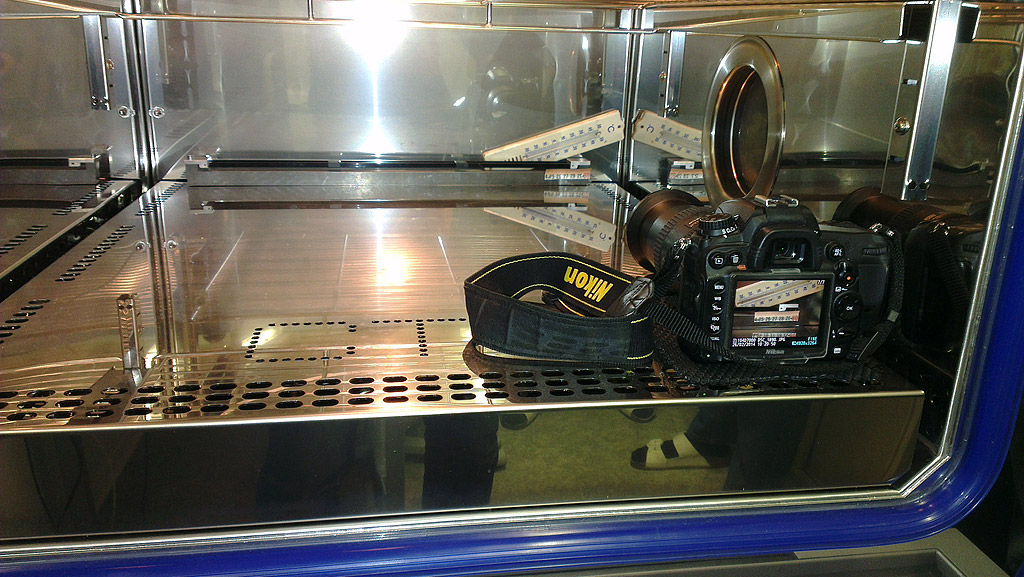 Thermometer
Ribs
SLM
Support
Camera
M.Friedl, F.Buchsteiner, R.Thalmeier: SVD Ribs and SLM
27 May 2014
7
Results
CTE quantification of CF ribs (time-lapse movie)
www.youtube.com/watch?v=71rupQkHZV0 
180µm relative motion (negative direction)
240µm is absolute motion of iron support
Remainder (60µm) is CF sandwich ribs: 3 ppm/°C  (same as silicon)

Real-time video
www.youtube.com/watch?v=1oRLbkiR7i8
20 min = very boring because nothing happens
No abrupt motion is visible (µm scale)
Perfectly smooth sliding with latest SLM (strong springs)
M.Friedl, F.Buchsteiner, R.Thalmeier: SVD Ribs and SLM
27 May 2014
8
Mission Accomplished?
Done!
Done?
We were asked to also perform these measurements with slanted ribs
That is where the real problems started…
M.Friedl, F.Buchsteiner, R.Thalmeier: SVD Ribs and SLM
27 May 2014
9
Micrometer Gauge with Slanted Ribs
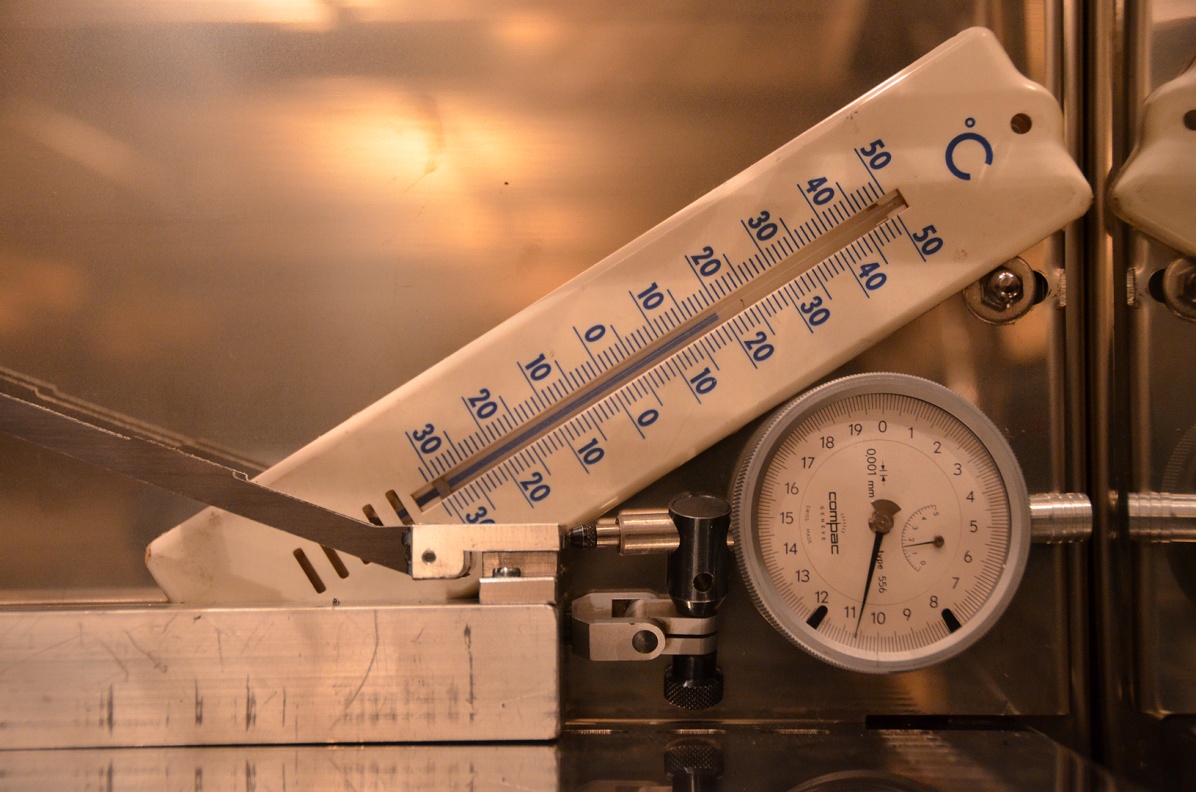 Vertical displacement
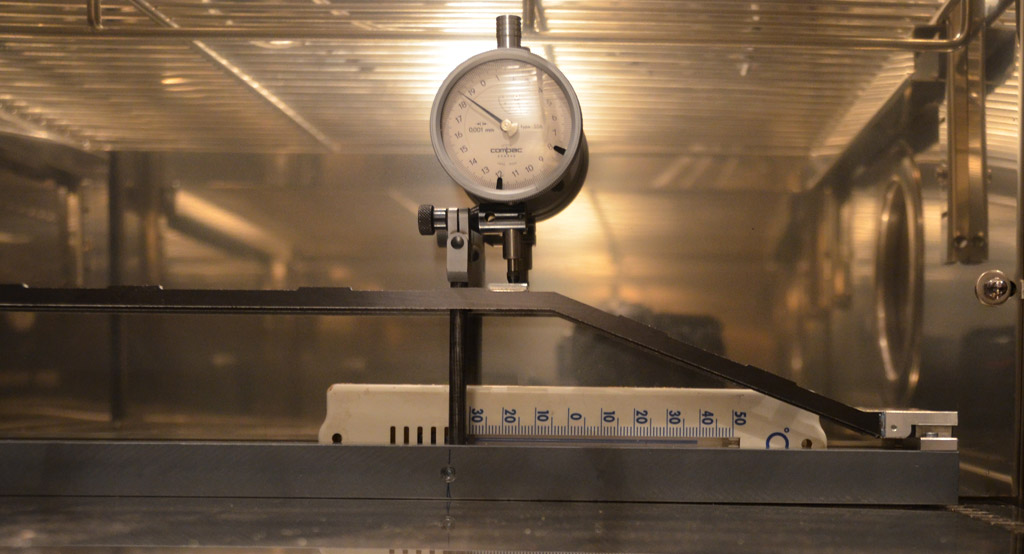 Horizontal displacement
M.Friedl, F.Buchsteiner, R.Thalmeier: SVD Ribs and SLM
27 May 2014
10
Results
Made several measurements with changing parameters
Always the same problem: more vertical displacement than horizontal motion
Problem: rib is not stiff enough (at the knee)
Need to stiffen rib
M.Friedl, F.Buchsteiner, R.Thalmeier: SVD Ribs and SLM
27 May 2014
11
First Attempts
Improved stiffness, but also increase in material budget
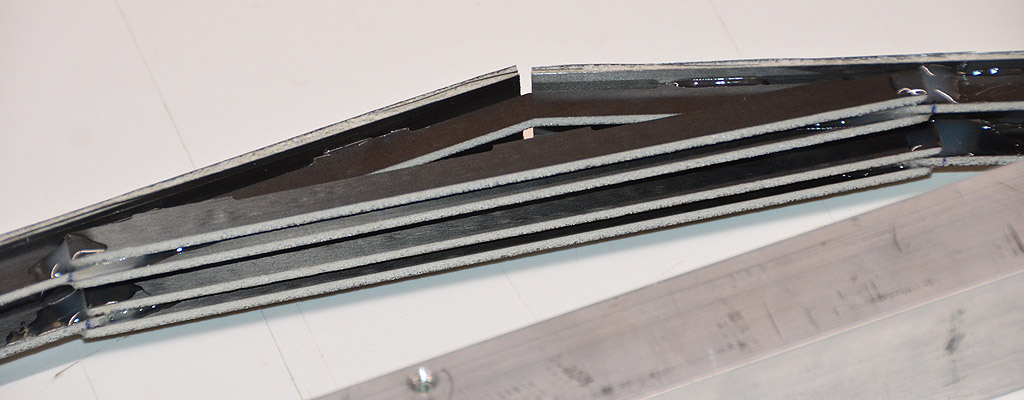 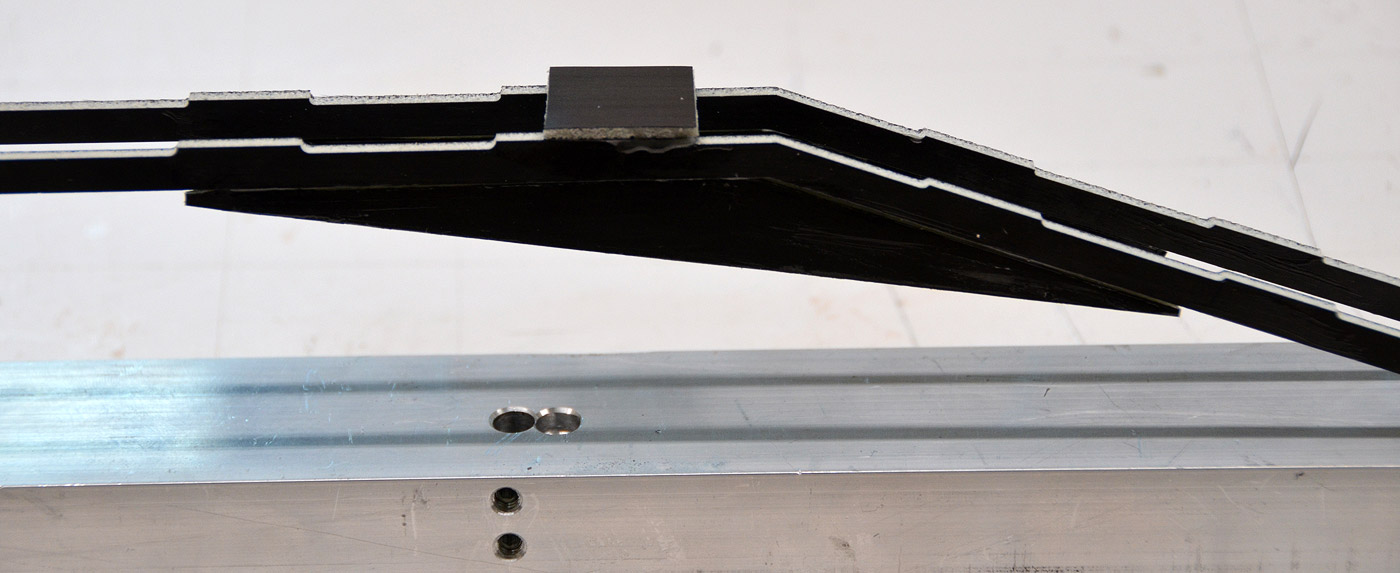 Next: truss (skeleton) structure
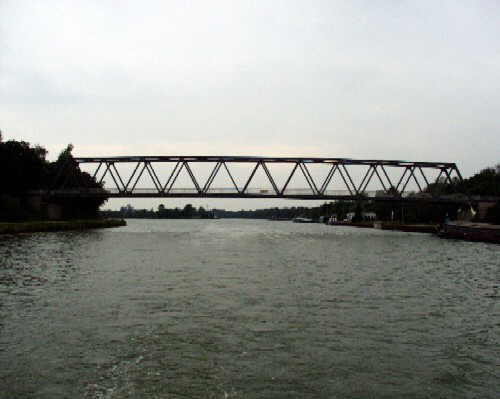 M.Friedl, F.Buchsteiner, R.Thalmeier: SVD Ribs and SLM
27 May 2014
12
L6 Optimization Study
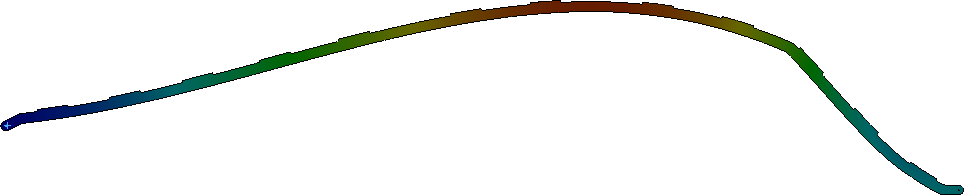 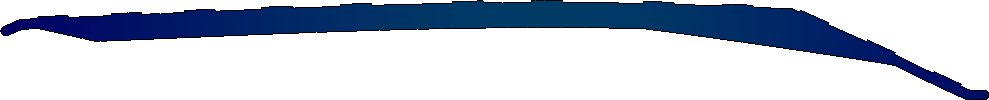 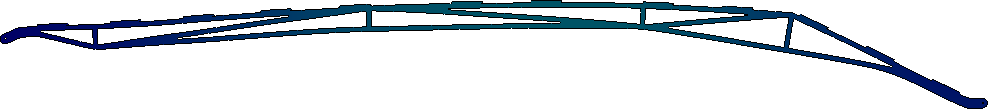 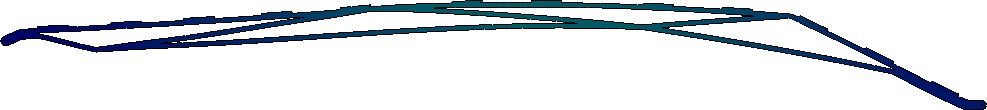 Same displacement scale (10:1) and color range for all ribs
V0: filling up all available volume
V2, V4: with cutouts
M.Friedl, F.Buchsteiner, R.Thalmeier: SVD Ribs and SLM
27 May 2014
13
Optimized L6 Prototype Measurement
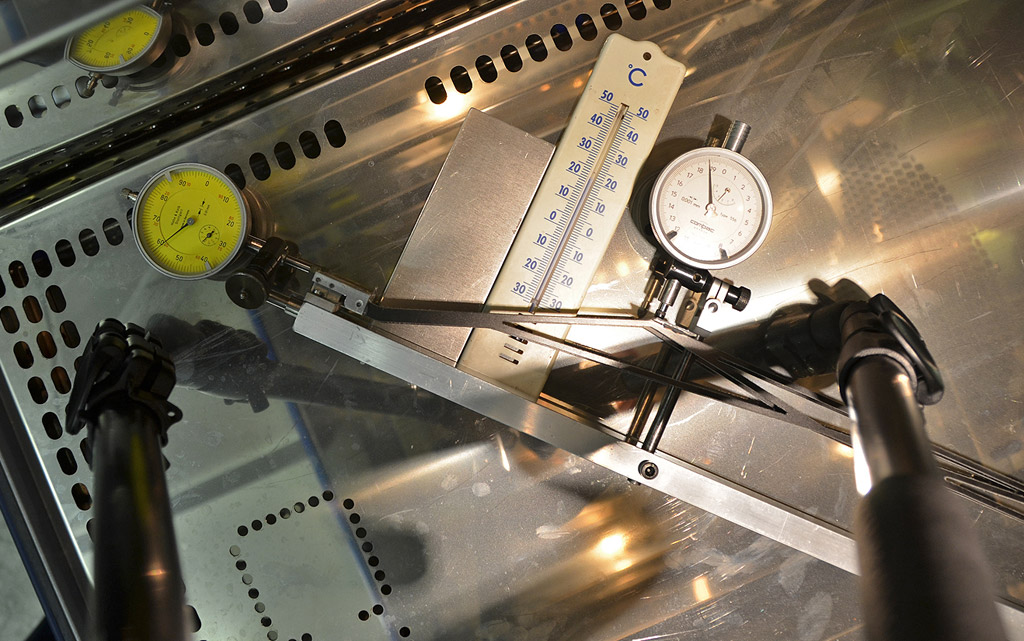 M.Friedl, F.Buchsteiner, R.Thalmeier: SVD Ribs and SLM
27 May 2014
14
Results
www.youtube.com/watch?v=qfRq4qdJKP0 
Maximum observed displacement:Hmax=260 µm, Lmax=383 µm
For the first time: L > H as it should be 
Use this design and make similar optimization for L5 and L4
M.Friedl, F.Buchsteiner, R.Thalmeier: SVD Ribs and SLM
27 May 2014
15
Optimized Ribs
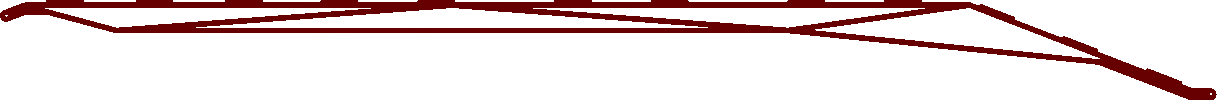 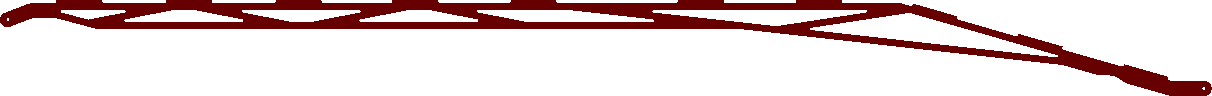 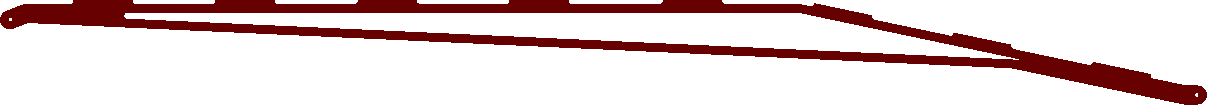 Significant Dmax improvement in all cases
Minimal increase of material budget
L5: very limited space towards L4
<1mm clearance to PA1/PA2 in some cases
New ribs ordered, expected back in early July
M.Friedl, F.Buchsteiner, R.Thalmeier: SVD Ribs and SLM
27 May 2014
16
Introduction
Thermal Cycling
Sliding FW Endmount 
Summary & Outlook
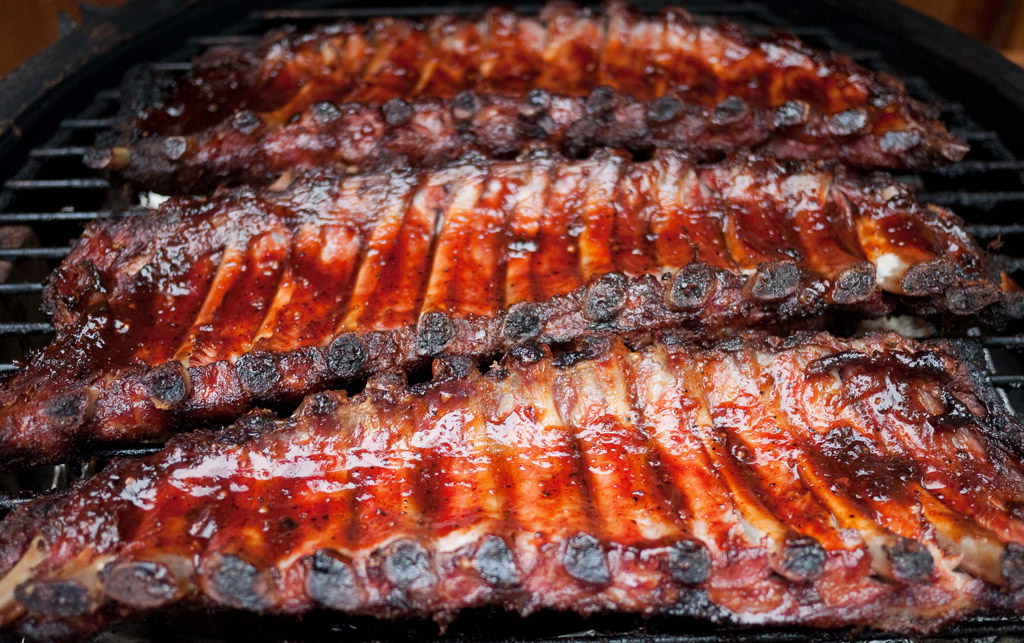 M.Friedl, F.Buchsteiner, R.Thalmeier: SVD Ribs and SLM
27 May 2014
17
Latest Sliding Forward Endmount
Components
End mount with swallow tail
Prism rail (brass)
2 x coil springs (weak and strong variants)
2 x 1.5mm stainless steel balls
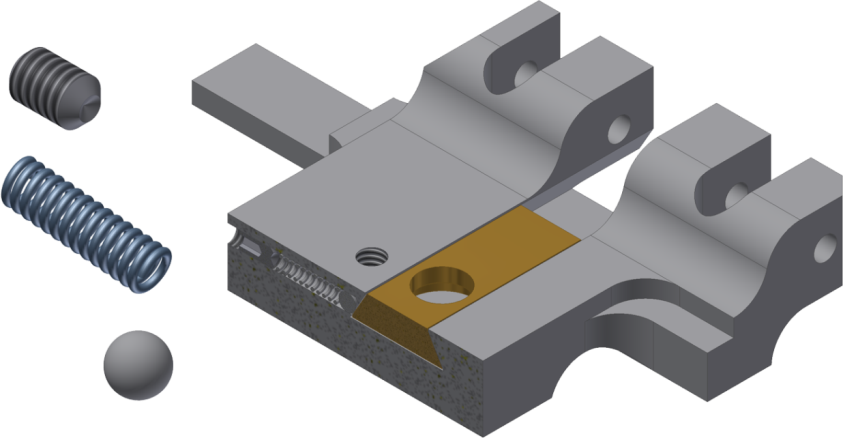 M.Friedl, F.Buchsteiner, R.Thalmeier: SVD Ribs and SLM
27 May 2014
18
Thermal Conduction Test Setup (1/2)
Dummy end ring with big metal block in water bath
Latest SLM with weak or strong springs
Heater wires simulating APV25 power (4W total)
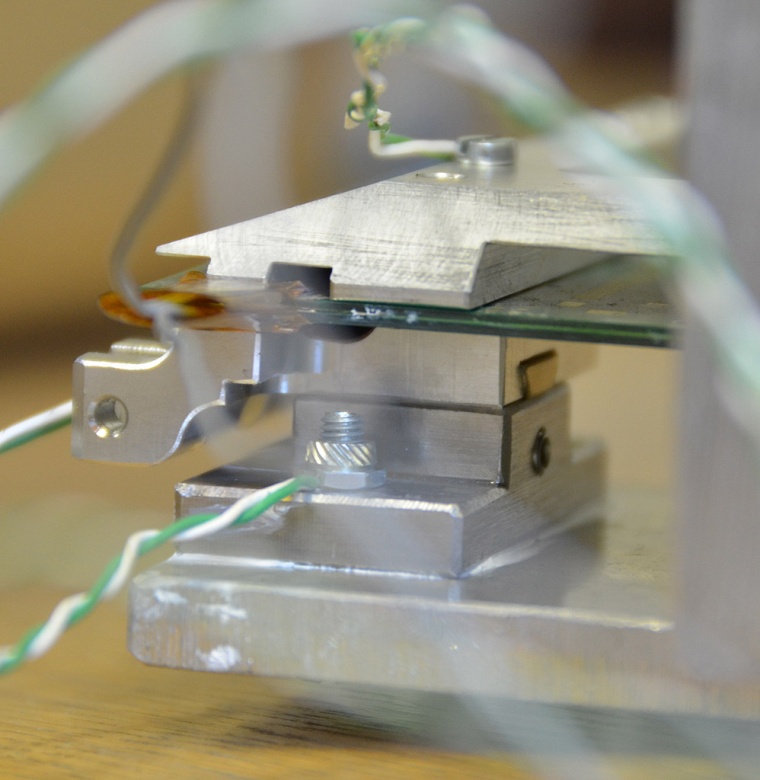 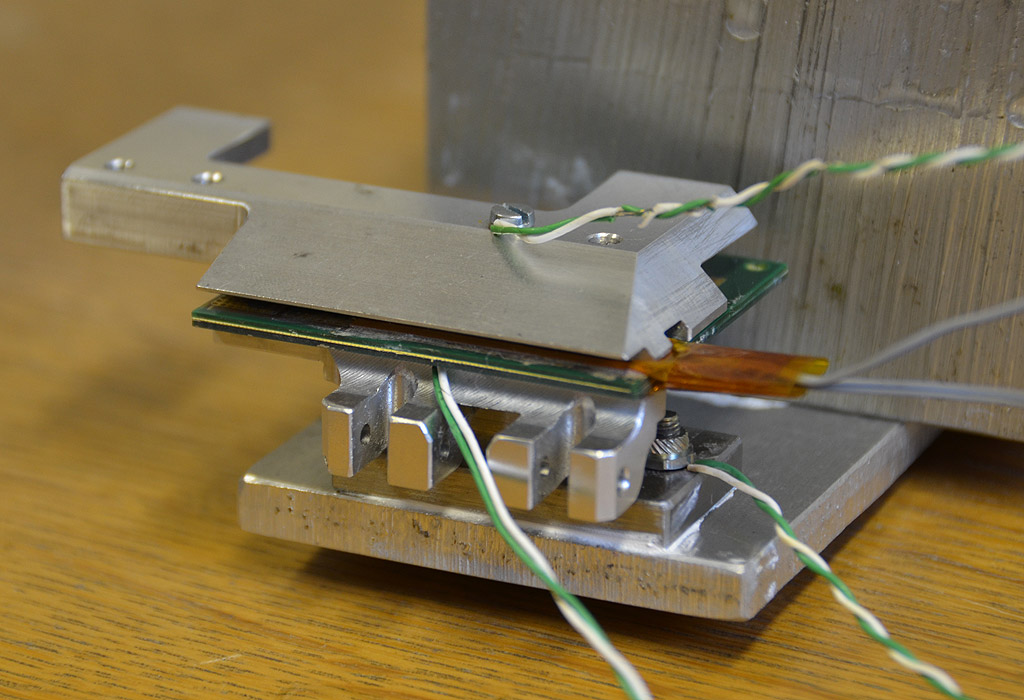 M.Friedl, F.Buchsteiner, R.Thalmeier: SVD Ribs and SLM
27 May 2014
19
Thermal Conduction Test Setup (2/2)
SLM must also work in upside-down position loaded with the weight of a ladder
Adding 100 g to simulate this condition
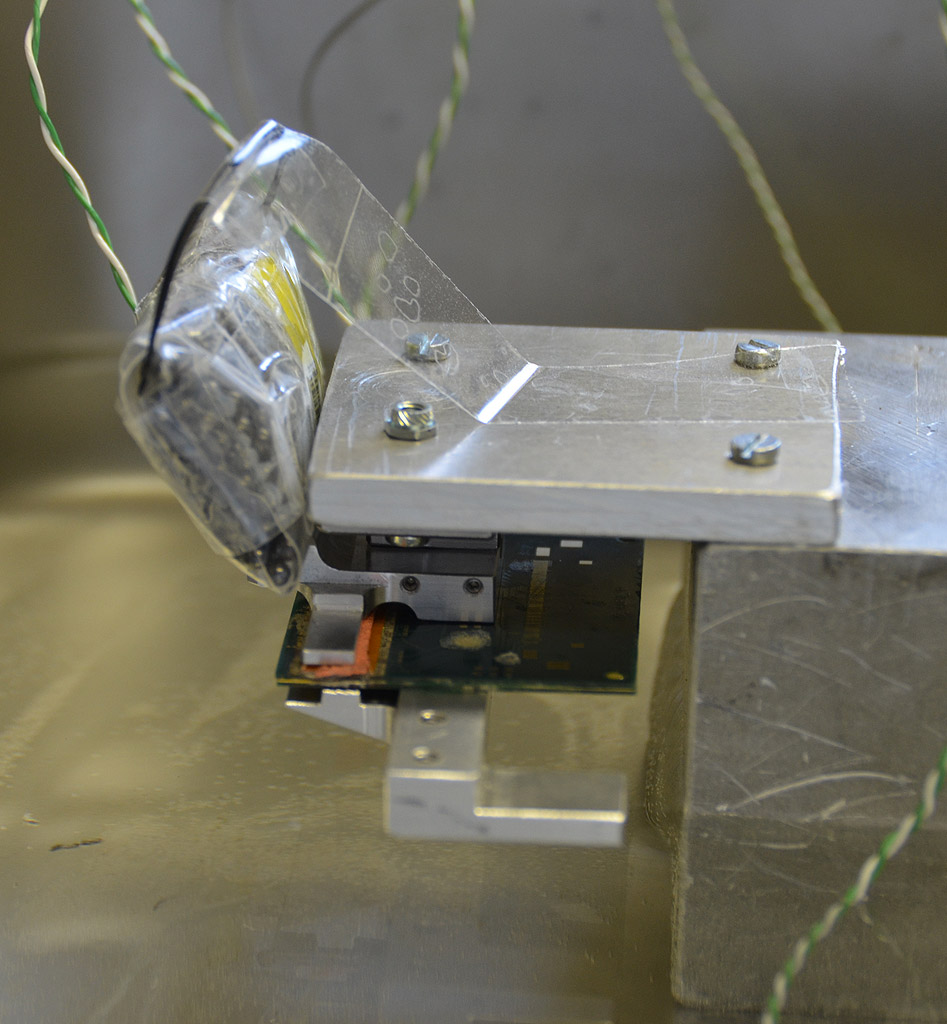 M.Friedl, F.Buchsteiner, R.Thalmeier: SVD Ribs and SLM
27 May 2014
20
Result With Weak Spring
No weight
With 100 g
Larger T with 100 g load  spring too weak
M.Friedl, F.Buchsteiner, R.Thalmeier: SVD Ribs and SLM
27 May 2014
21
Result With Strong Spring
No weight
With 100 g
T always around 15°C  spring is strong enough
M.Friedl, F.Buchsteiner, R.Thalmeier: SVD Ribs and SLM
27 May 2014
22
Introduction
Thermal Cycling
Sliding FW Endmount 
Summary & Outlook
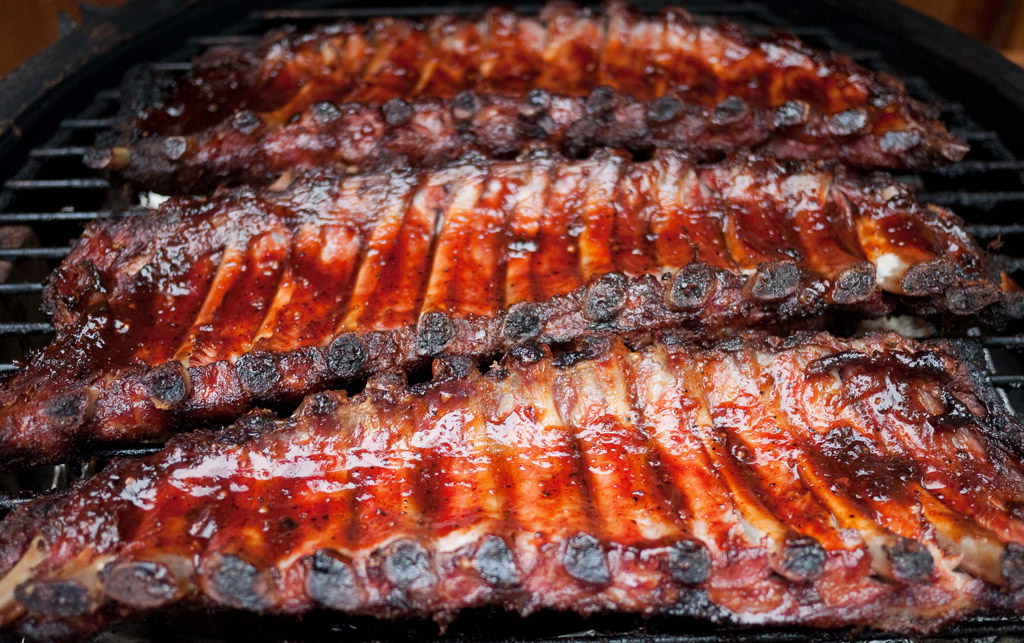 M.Friedl, F.Buchsteiner, R.Thalmeier: SVD Ribs and SLM
27 May 2014
23
Summary
Thermal cycling tests of ribs & SLM showed that
Sliding works well (with strong spring)
Original ribs too weak (knee)
Optimized ribs with truss structure
Minimal increase of material budget
Large improvement of stiffness

Heat transfer measurement with latest SLM design (upside down position without and with 100g weight)
Strong spring: always sufficient heat transfer (T~15°C)
Weak spring: worse with 100g weight
M.Friedl, F.Buchsteiner, R.Thalmeier: SVD Ribs and SLM
27 May 2014
24
Outlook
Ribs
Base material (CF/Airex sandwich panels) ordered
Bad quality delivered  sent back, waiting for reproduction
Water jet cutting for ribs ordered
Expected in early July

Forward SLM
Design and tolerance specifications ready (in SVN)
Production until end of July
M.Friedl, F.Buchsteiner, R.Thalmeier: SVD Ribs and SLM
27 May 2014
25